ANZLIC/ICSM Metadata Working Group Meeting No 7
29-31 July 2020
Virtual meeting
Welcome
Narelle Underwood
Surveyor-General of NSW
Director of Survey Operations
Spatial Services
NSW Department of Finance, Services and Innovation
Agenda
Day 3: 31 July, 9:00am - noon
Workshop 1: Metadata for datasets and linking with services
Update on geodetic standards project with FrontierSI
Workshop 2 : Metadata for GDA2020 and AGRS
Re-cap and closing
Day 1: 29 July, 9 am – noon
Preparation for the ANZ Roadmap v2 - Report on the Metadata related Issues and Requirements Survey
Emergency Services Australia - Feedback from EMSINA on issues, challenges and requirements
What is new in the ISO/OGC standards
Day 2: 30 July, 9 am – noon
Metadata for Services - Best Practice Guidelines
Preparing Metadata for GDA2020 and AGRS - Recommendation for recording metadata for GDA2020 and AGRS
Administration
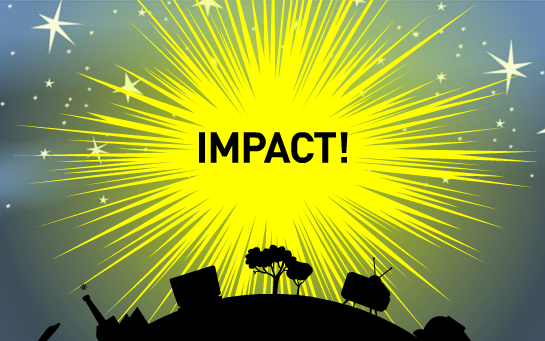 Expected meeting outcomes
The MDWG members are better informed about activities and practices in the community
Review of Survey results to inform creation of MDWG Roadmap v2
Endorse Survey analysis
Agree on Priorities and Recommendations
Endorse the Metadata for Services Best Practice for publication
Note – Work with the Imagery/Elevation WG will commence in August 2020
MDWG Meeting #6, online, March 2020, Summary
First virtual meeting:
25 people representing the Governments, Research, peak spatial bodies, etc.
ANZLIC website updated to connect to ANZ MDWG website and publications
ANZ MDWG is recommended as the primary contact for metadata related questions
Collaboration with the ICSM Geodesy WG
recommendation for AGRS and GDA2020
Collaboration emerging with the ICSM Imagery/Elevation WG
development metadata profile for elevation data – commencing in August
Technical Meetings:
consistent fortnightly participation
This clearly indicates the importance of the MDWG work
Summary:
The interest in the ANZ MDWG expertise is growing
Metadata Technical Group activities have progressed
ANZLIC and ICSM recognise impact of the ANZ MDWG
ANZ MDWG Administration
Any other business
Next meeting location and date: Co-hosted by DNRME and TERN, Brisbane, November 2020 (TBC)